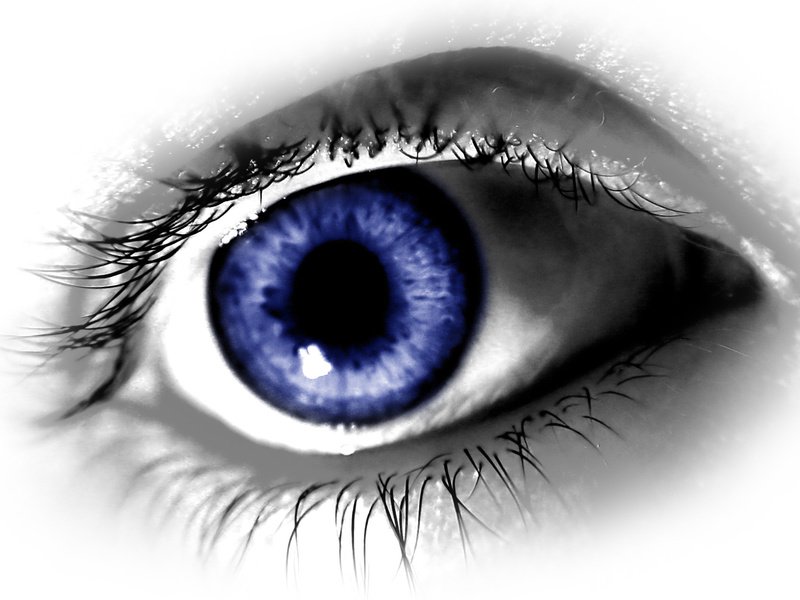 Plagiarism
Appendix A
Plagiarism:
“I only regret that I have one life to live and therefore, we the people of America must form a perfect union.  For I judge a man not by the color of his skin, but the content of his character, and therefore, I say, live and let live, for no man is an island!”

					Anonymous (sort of..)
Plagiarism:
http://dictionary.reference.com/browse/Plagiarism
pla·gia·rism
   /ˈpleɪdʒəˌrɪzəm, -dʒiəˌrɪz-/ Show Spelled[pley-juh-riz-uhm, -jee-uh-riz-] Show IPA 
–noun 1. the unauthorized use or close imitation of the language and thoughts of another author and the representation of them as one's own original work. 
2. something used and represented in this manner.
Plagiarism Statistics
http://iml.jou.ufl.edu/projects/Spring2000/Overbeck/stats.html
Plagiarism Statistics:
http://iml.jou.ufl.edu/projects/Spring2000/Overbeck/bibliography.html#8
The Council of Writing Program Administrators:
Plagiarism occurs when a writer deliberately uses someone else's language, ideas, or other original material without acknowledging its source.

The Consequences of Plagiarism:
Loss of job (and income)
Loss of creditability
Loss of integrity
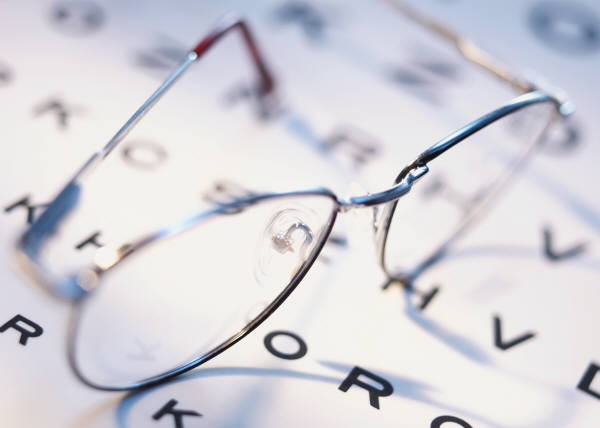 Because of the Internet:
Information has become easy to gain and reproduce
Easy to commit plagiarism
Easier for teachers to find material that has been plagiarized by students.
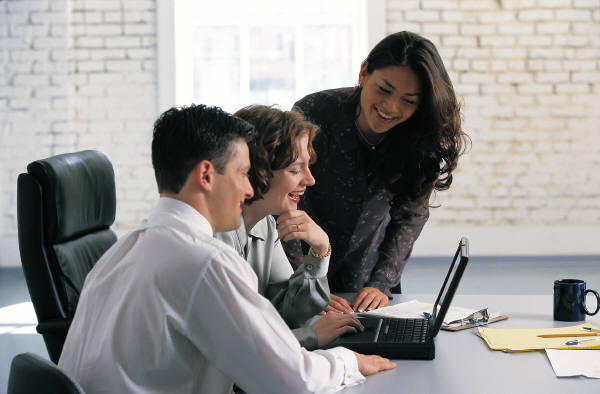 Websites allow Instructors to Check Sources!
http://www.turnitin.com/static/index.html
Types of Plagiarism:
Copy the words of another without both
1.  Putting the copied text in quotations
2.  Citing the Source
Paraphrase the words of another without citing the source.
Incorporate the figures or drawings of another person without citing the source.
Include facts that are not common knowledge without citing the source
Use another person’s ideas or theories without giving that person credit.
How to Avoid Plagiarism?
Use standard formats for citing sources used in reports and paper.

Example of MLA Standard Formatting:
Courtesy of FCC Library Website
How to Avoid Plagiarism? (Cont.)
Use standard formats for citing sources used in reports and paper.

Example of APA Standard Formatting:
Courtesy of FCC Library Website
How to Avoid Plagiarism? (Cont.)
Use proper citations within the body of reports!

Remember to use quotations !

Indenting quotes will  draw the attention to the reader and focus their attention on the quote.
Courtesy of FCC Library Website
Example E-Mail: Requesting Permission to use copyrighted material:
Requesting Permission:
Requesting Permission from the author, writer, owner of the copyright has become easier to accomplish via e-mail.

Usually a request form can be e-mailed to you and a brief description of the use of the material will be required along with a  nominal fee, depending upon the extent of the use.
Other ways to Avoid Plagiarism:
Use Quotations Marks (As stated earlier)
When paraphrasing the work, read over the material, then put it aside before you begin writing.
Cite the sources of illustrations and figures that you reproduce making sure that you’ve given credit where credit is due!